ビニール袋ポーチの作り方.
ビニール袋を使ってポーチを作る方法を紹介します！
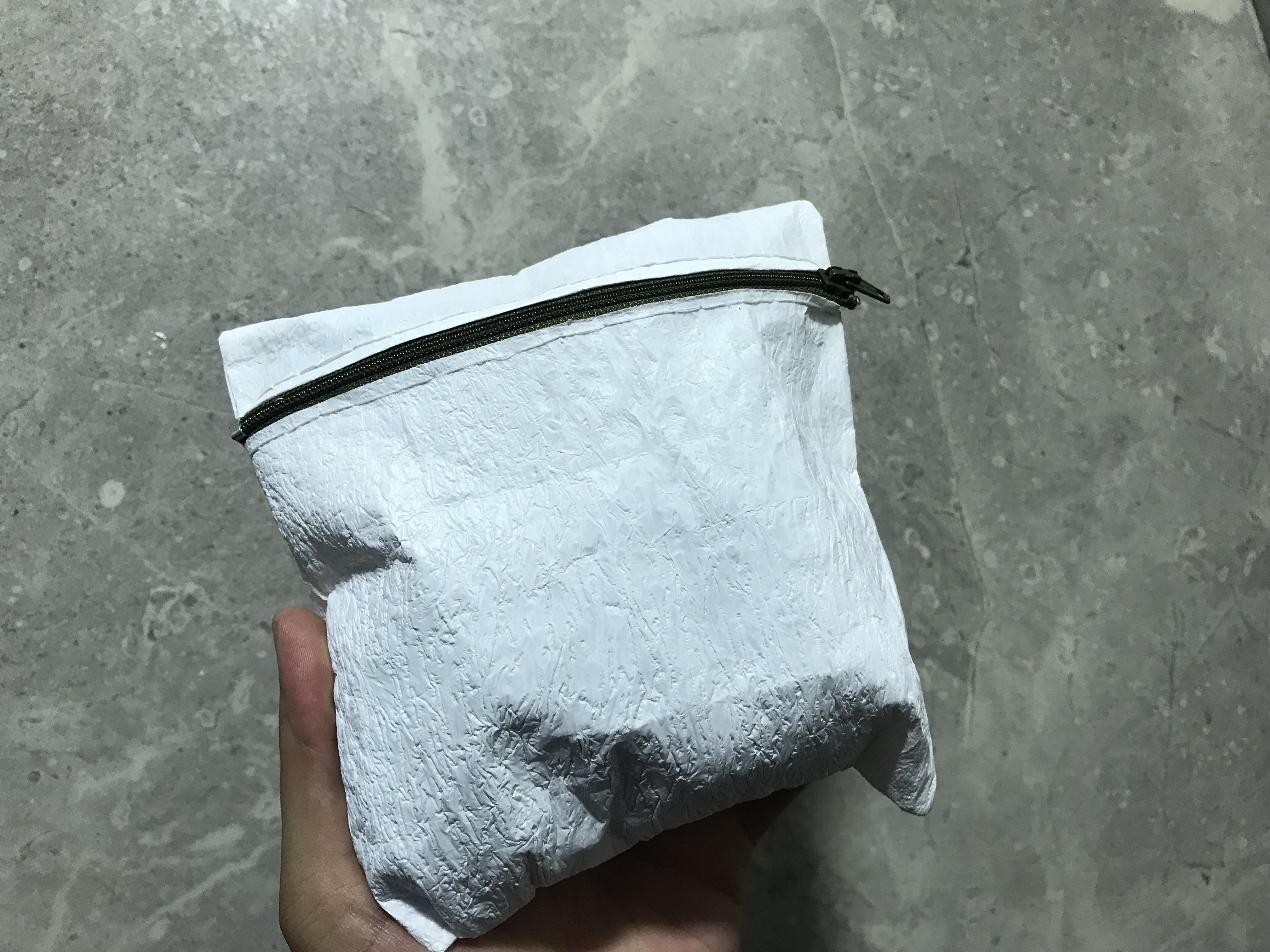 必要な材料
ビニール袋
クッキングシート
アイロン
ハサミまたはカッター
ジッパーまたはファスナー
裁縫道具
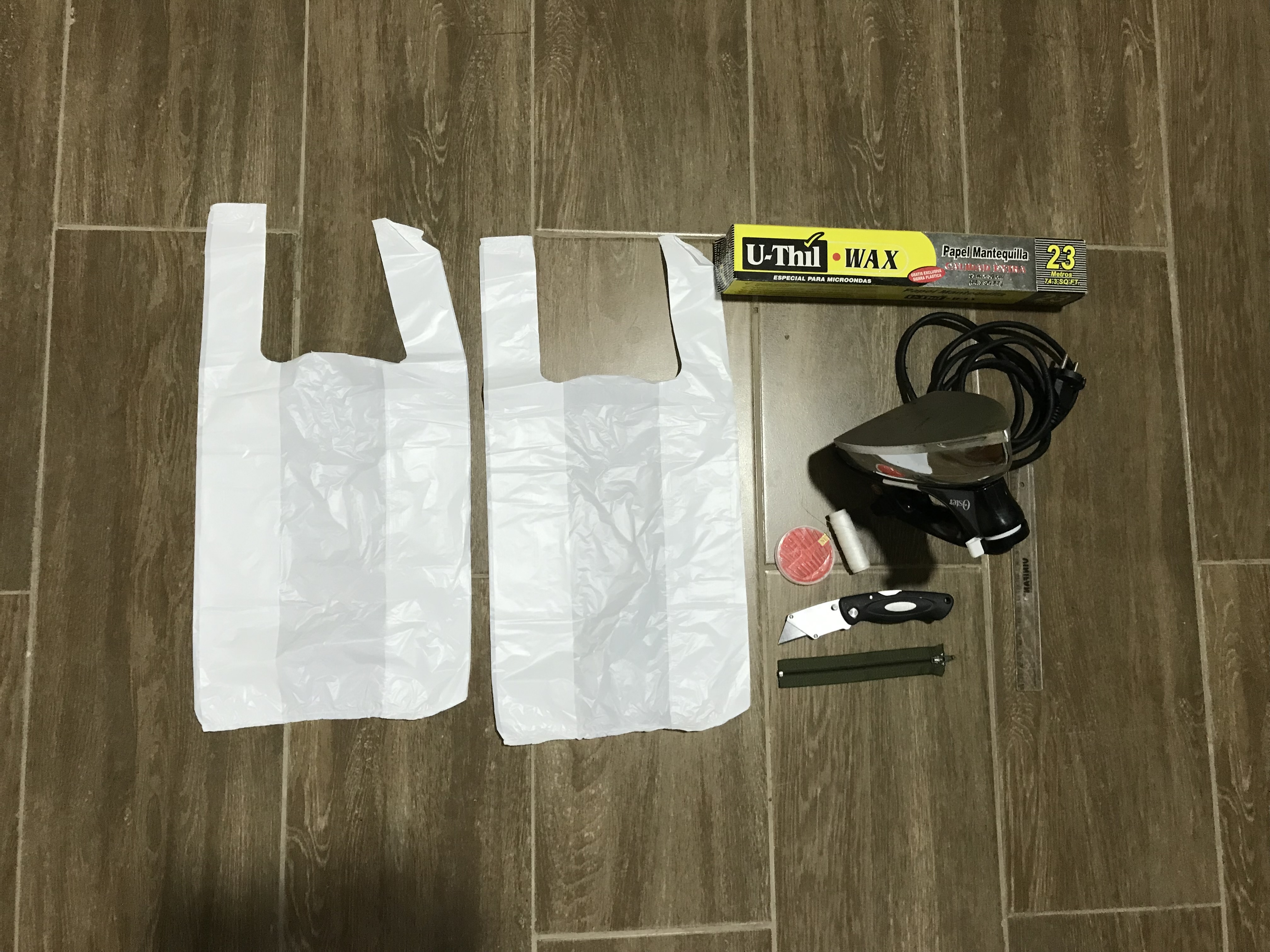 ビニール袋を準備
ビニール袋の上下をカットして広げる。
ビニール袋を2〜3枚重ねると丈夫になる。
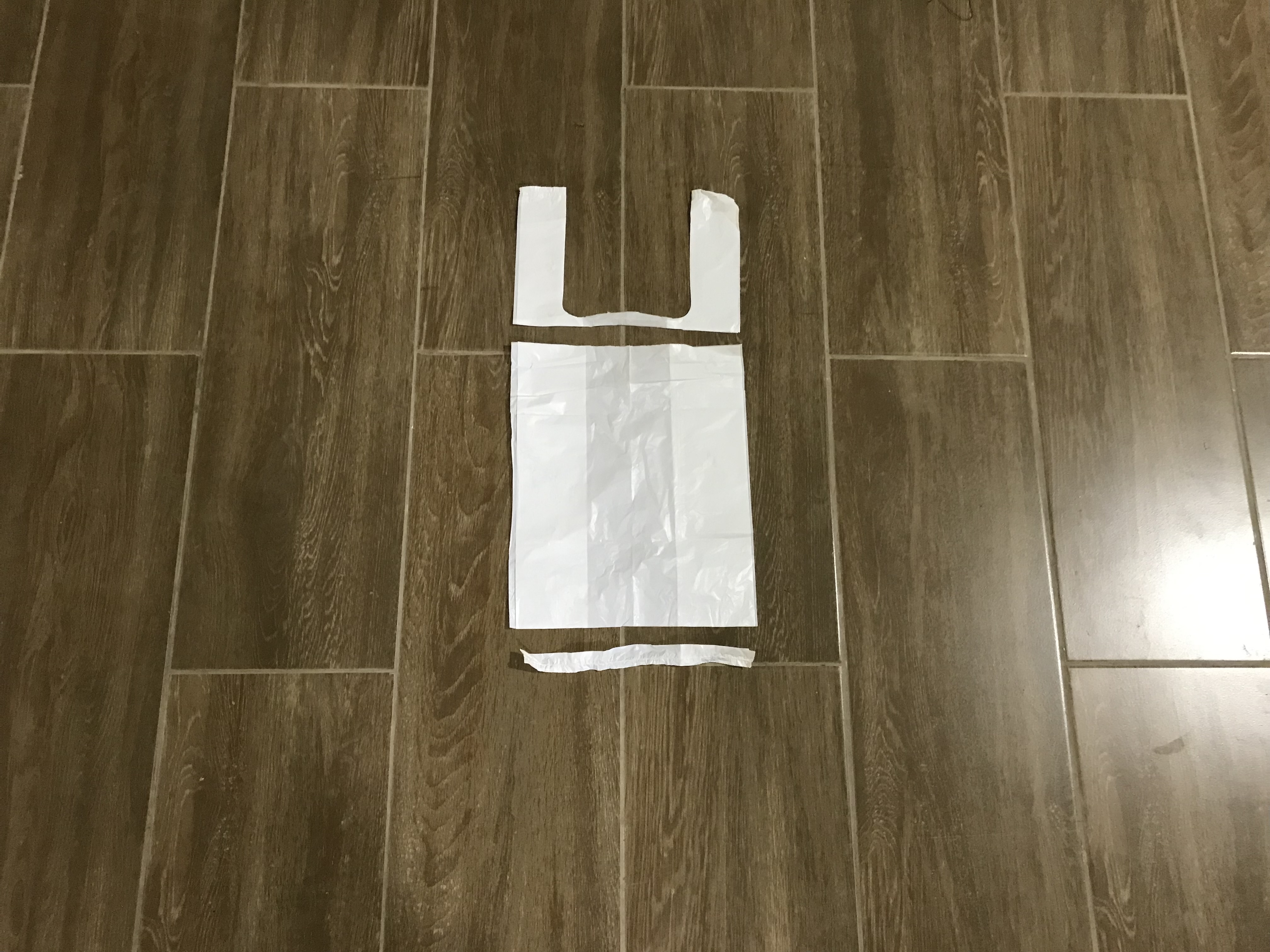 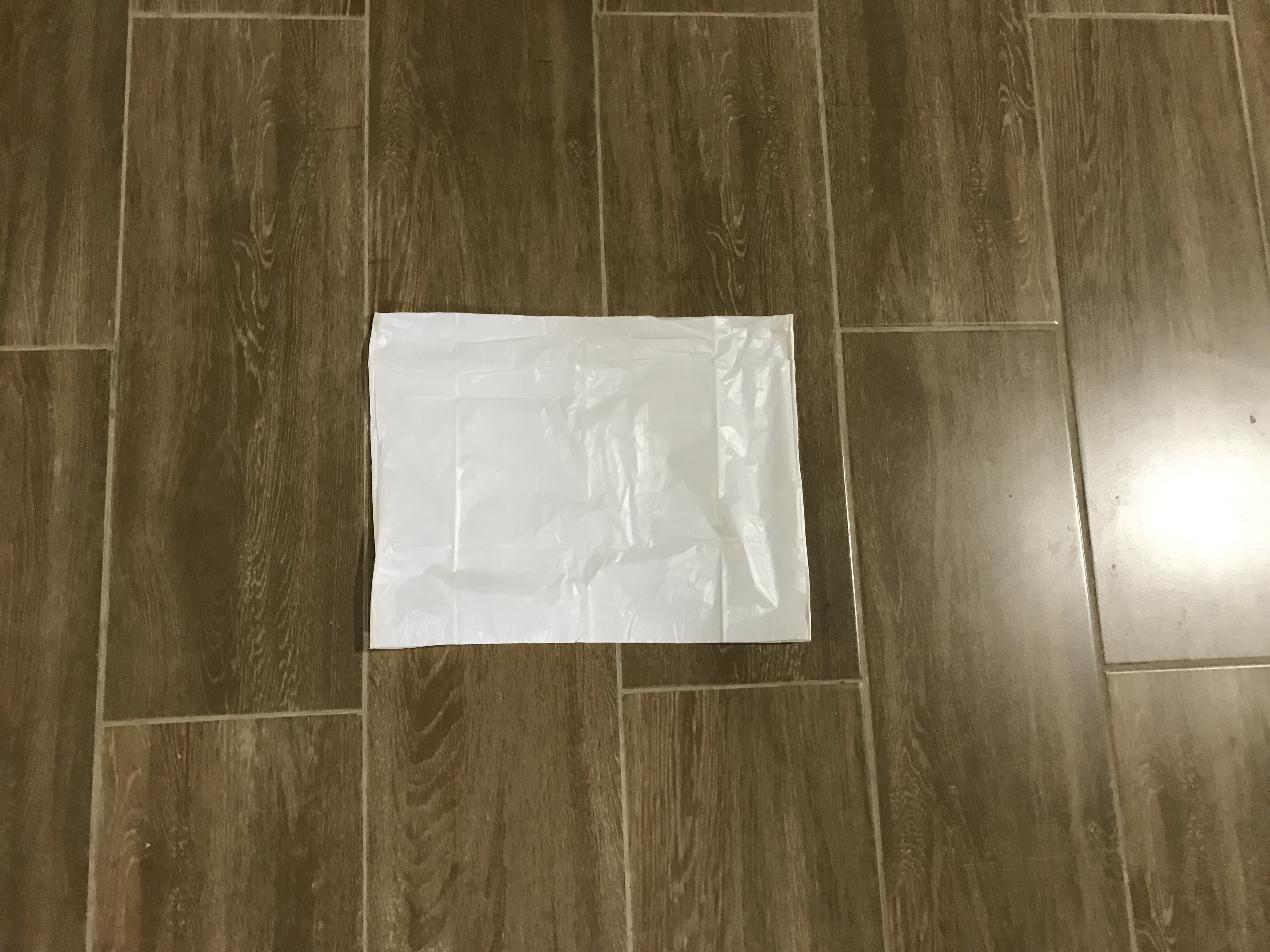 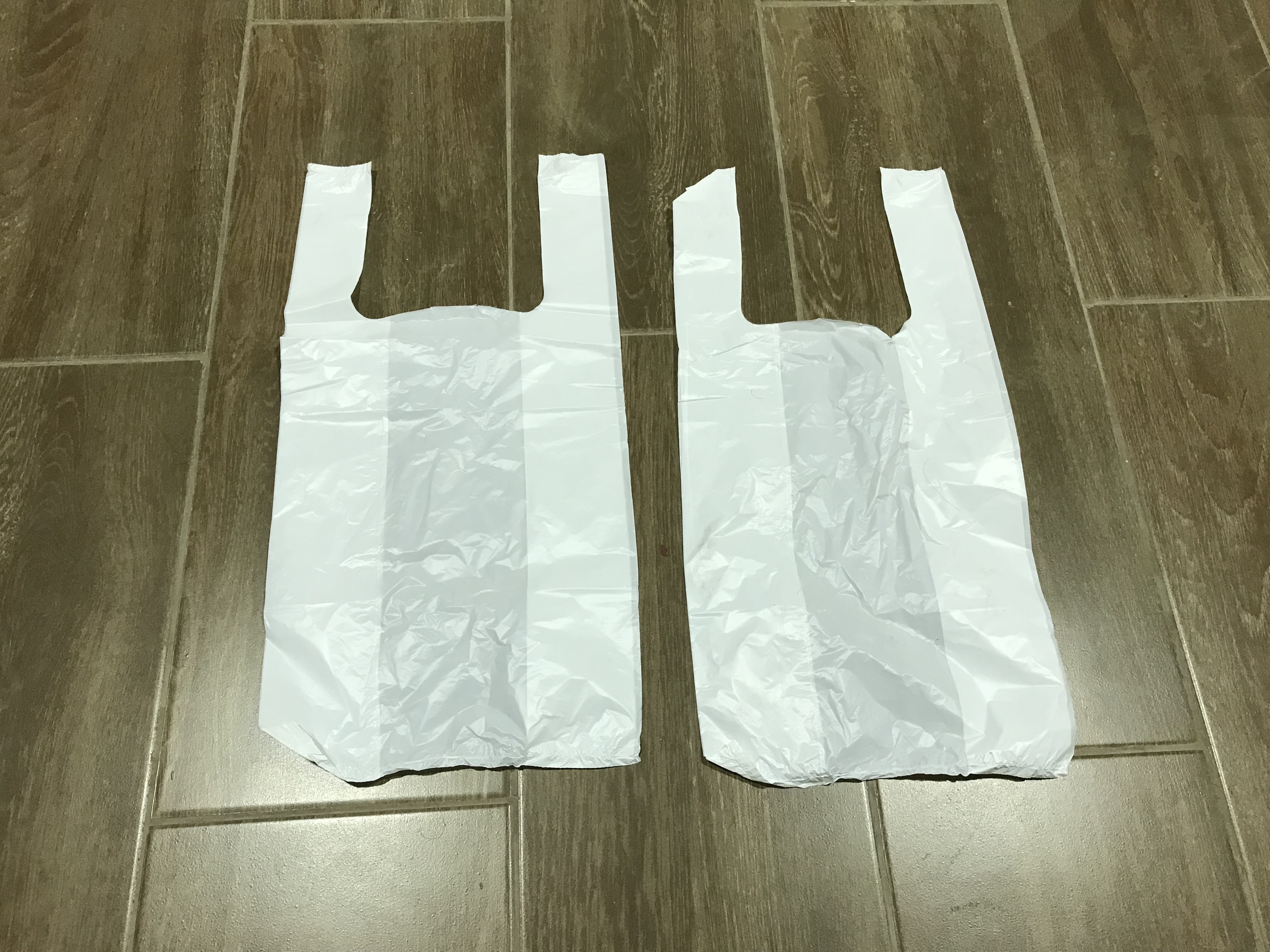 クッキングシートで挟む
クッキングシートでビニールを挟みます。 
 　　　　　　　　　⚠️(直接アイロンを当てないよう注意)
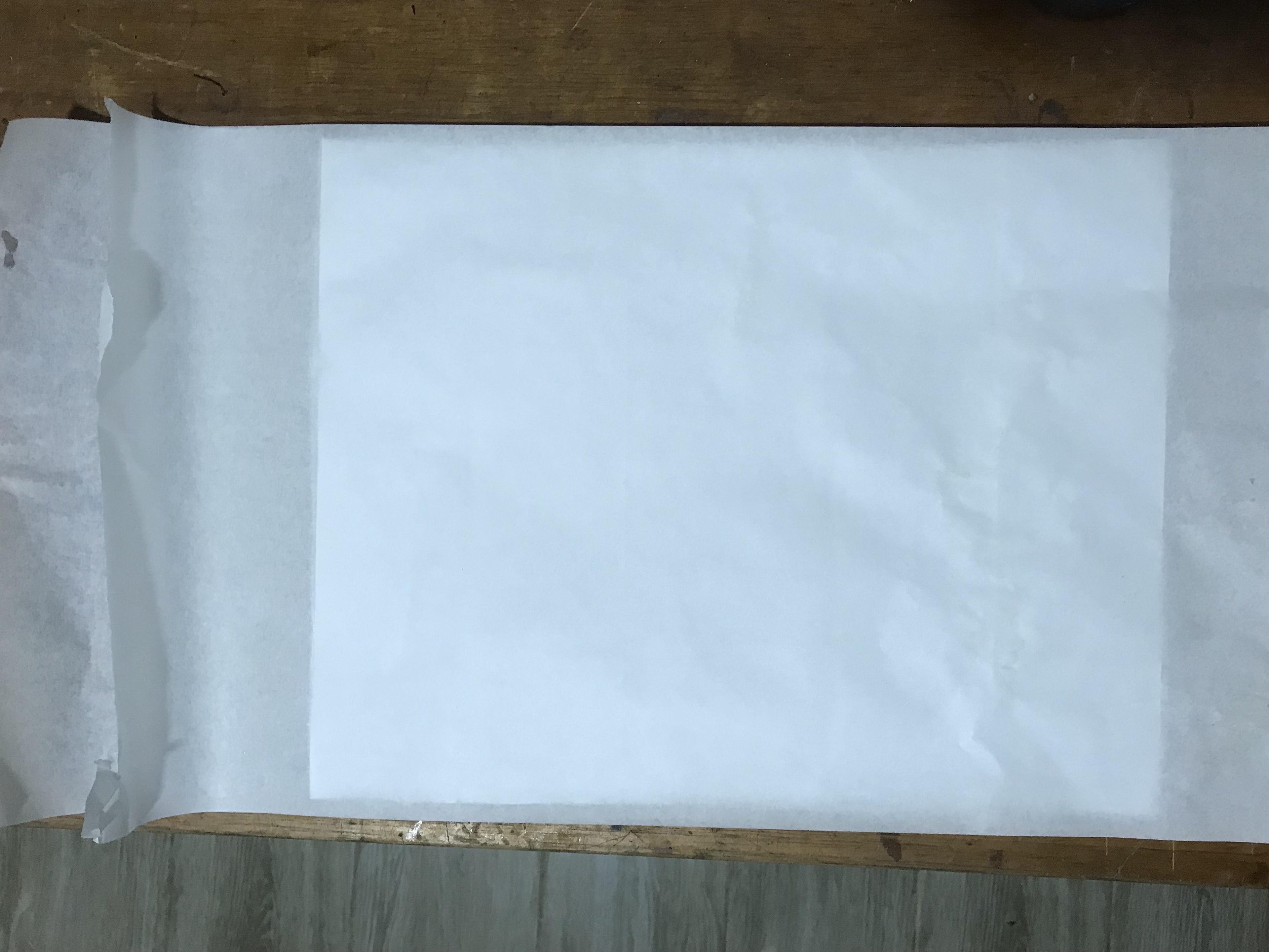 アイロンで圧着
低温でアイロンを当てて、ビニールを圧着します。
ゆっくりとアイロンを動かし、均等に熱を加えます。
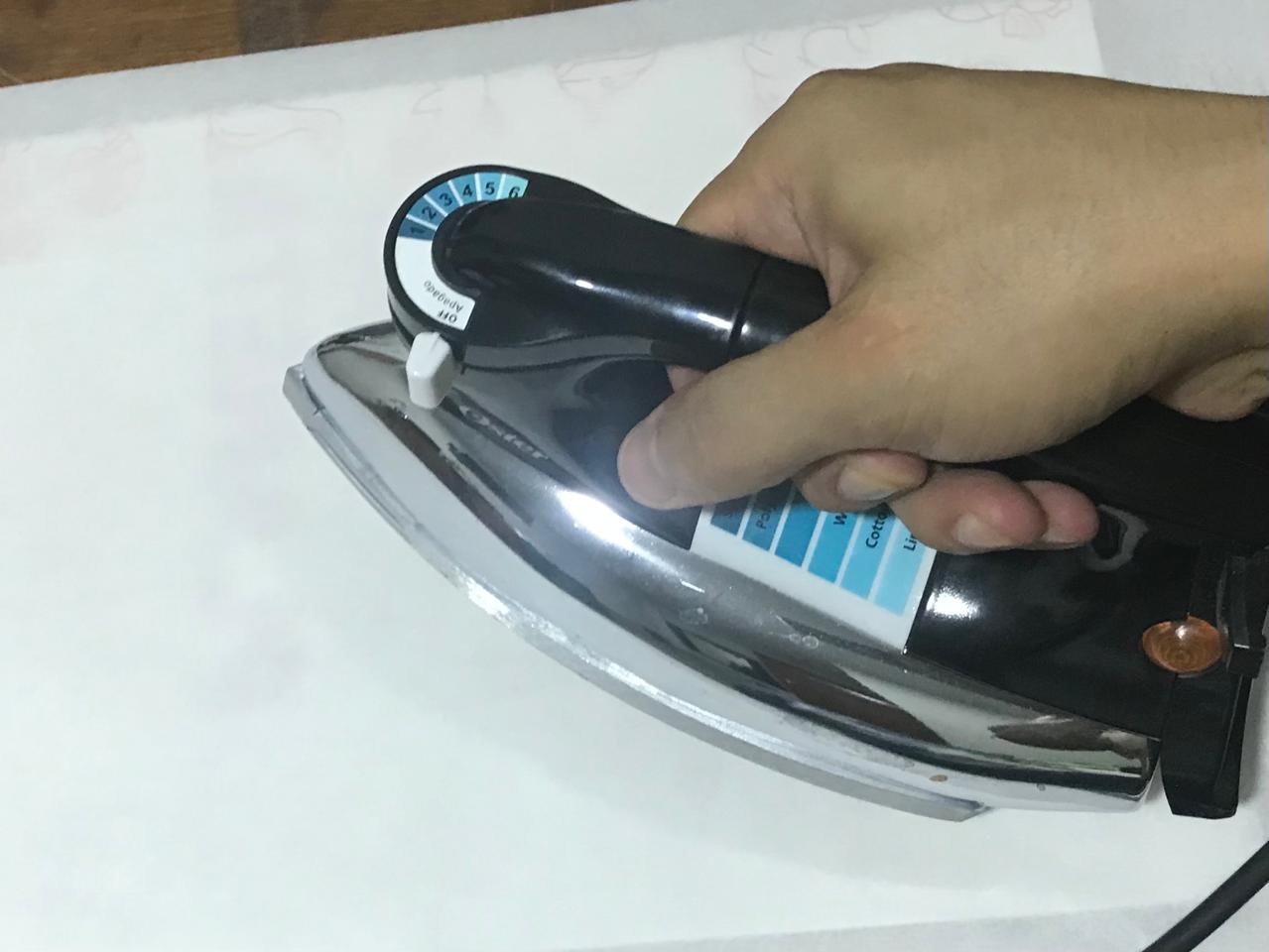 形を整える
圧着したビニールをポーチの形に切ります。
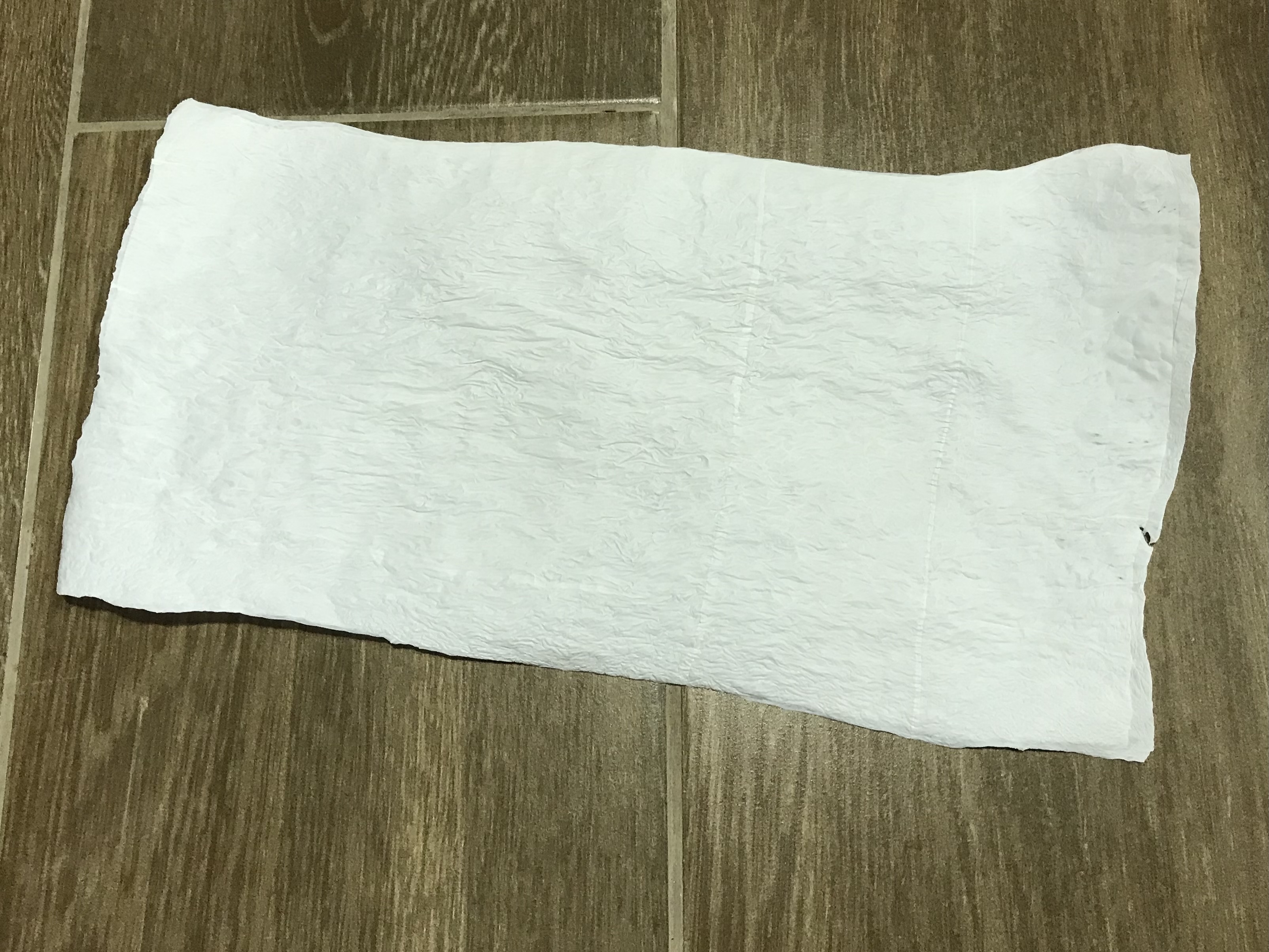 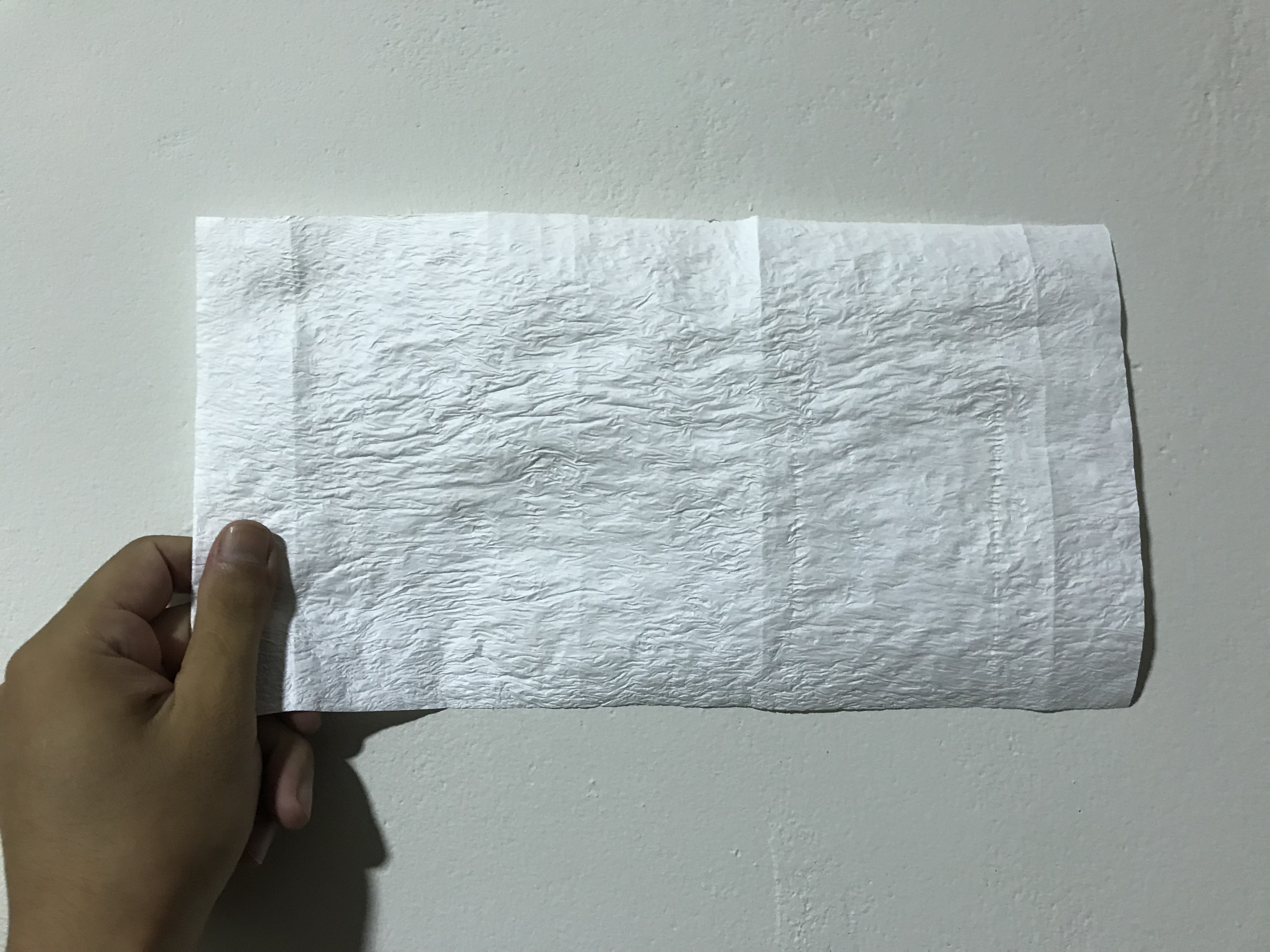 30cm
16cm
ポーチの形に折る
ポーチの形になるように折る。画像を参考にしてください。
両端を５mm程度熱圧着する。⚠️クッキングシートを忘れずに！！
5mm
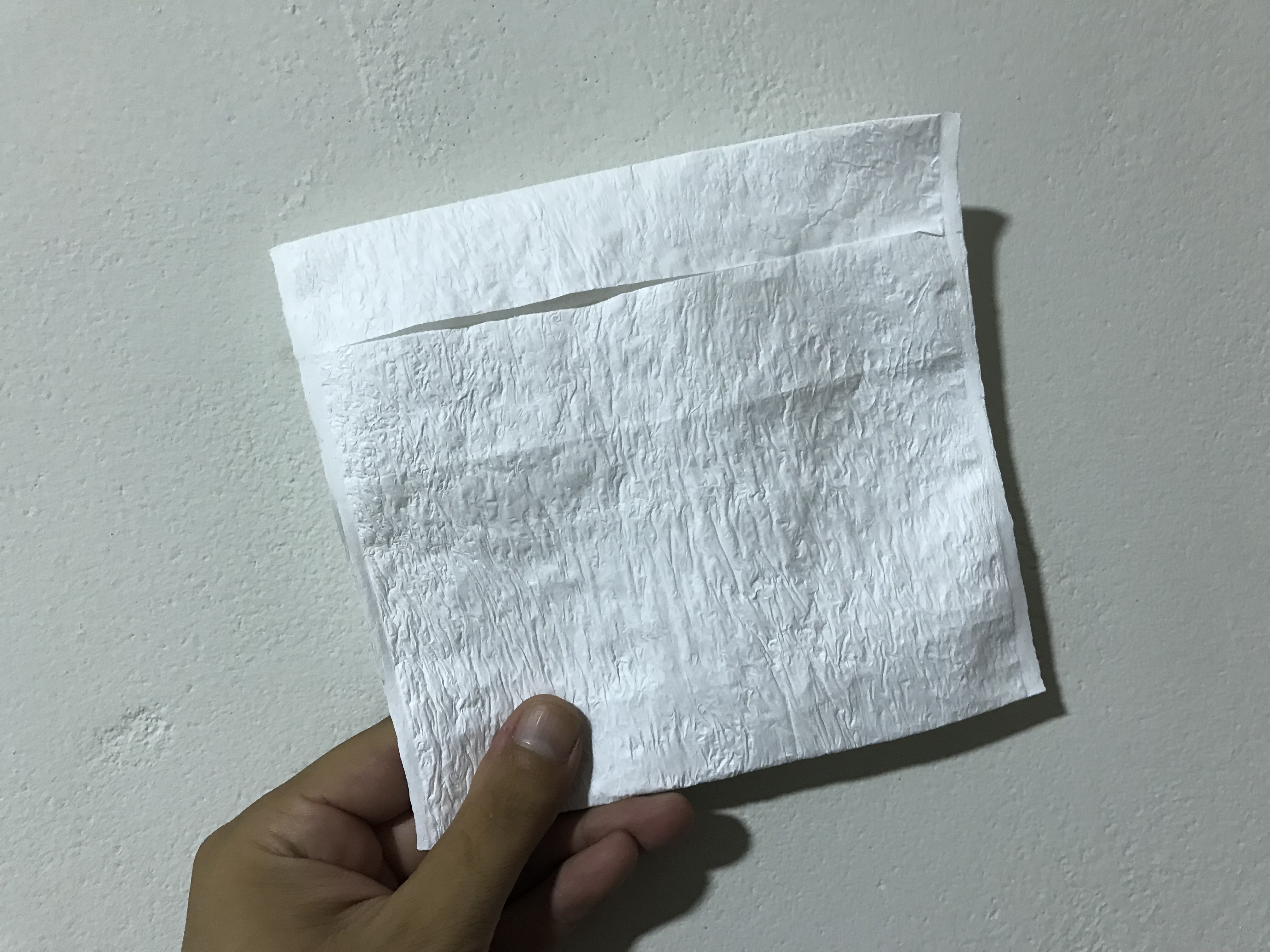 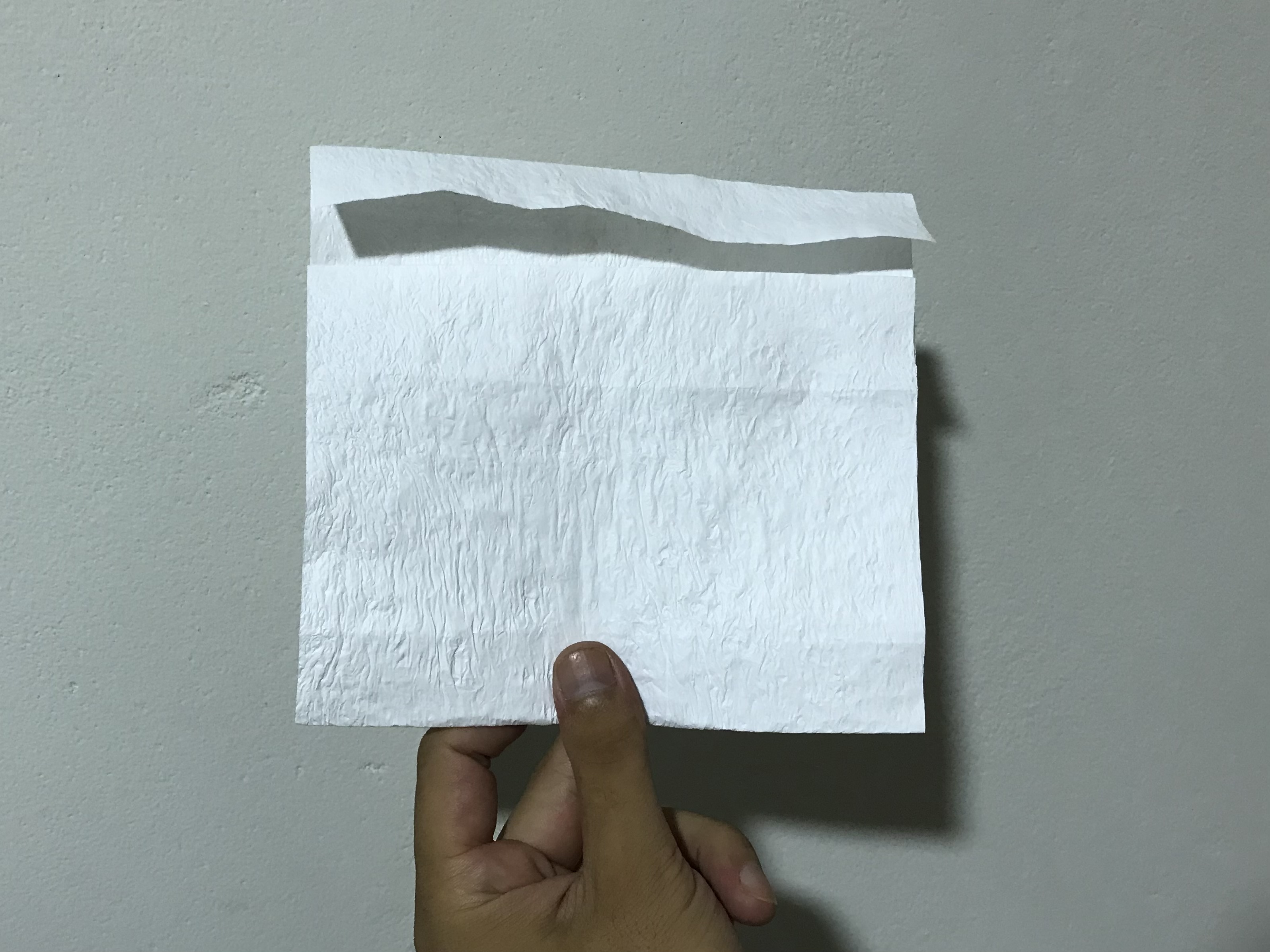 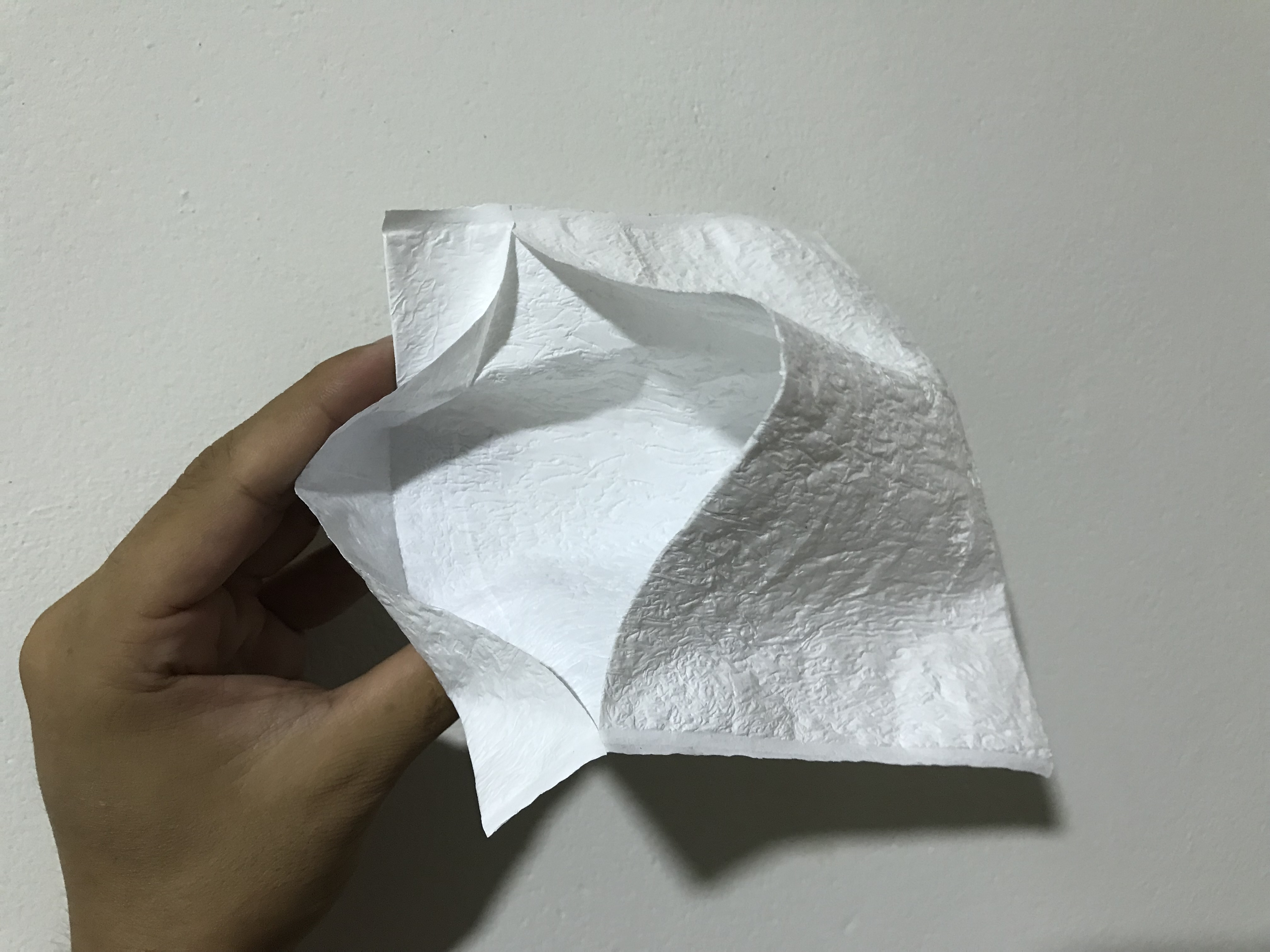 16cm
5mm
3cm
15cm
12cm
ジッパーをつける
圧着部分が隠れるようにひっくり返す。
ジッパーを縫い付ける。
    ミシンまたは手縫いでしっかり固定する。
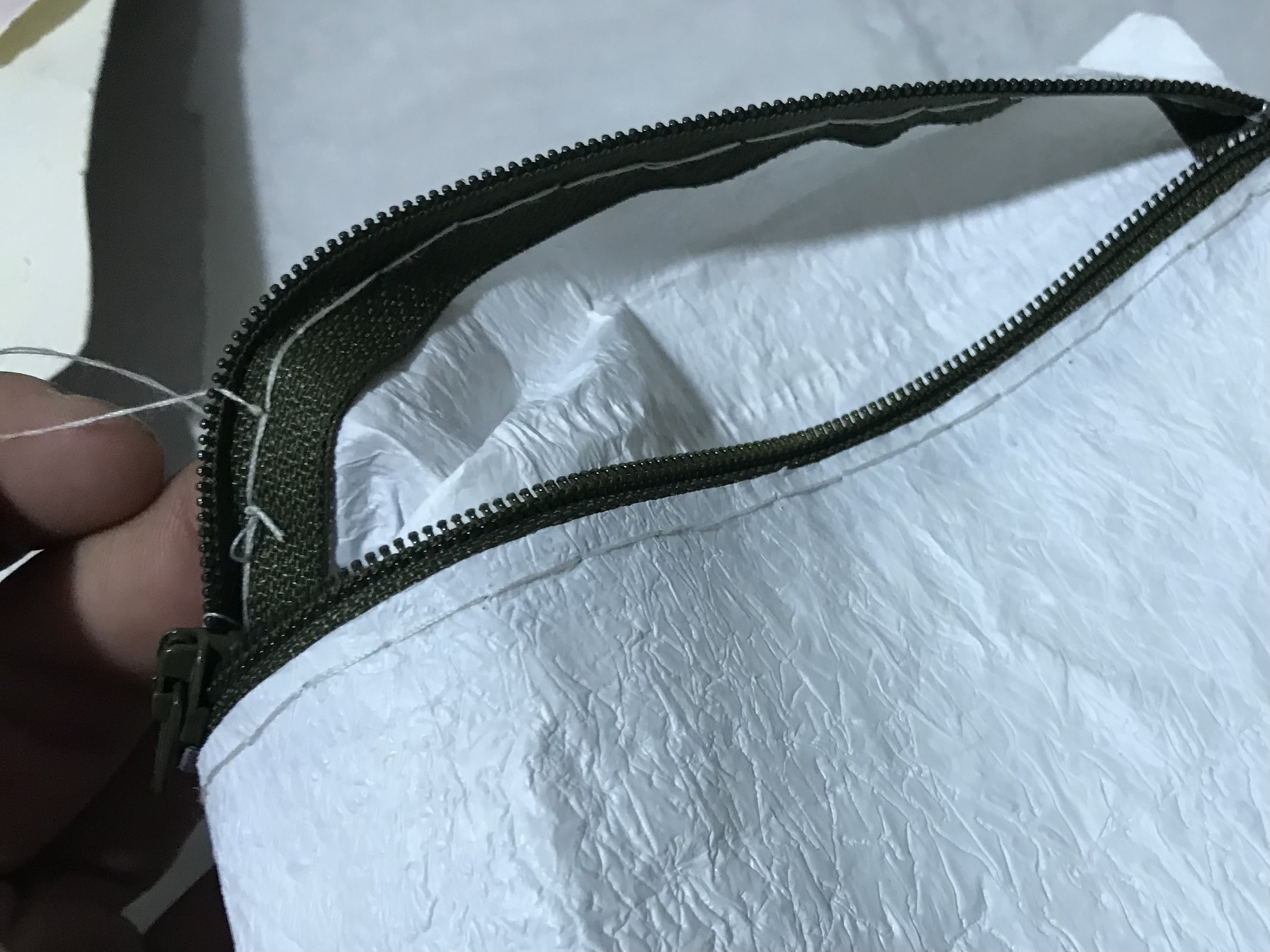 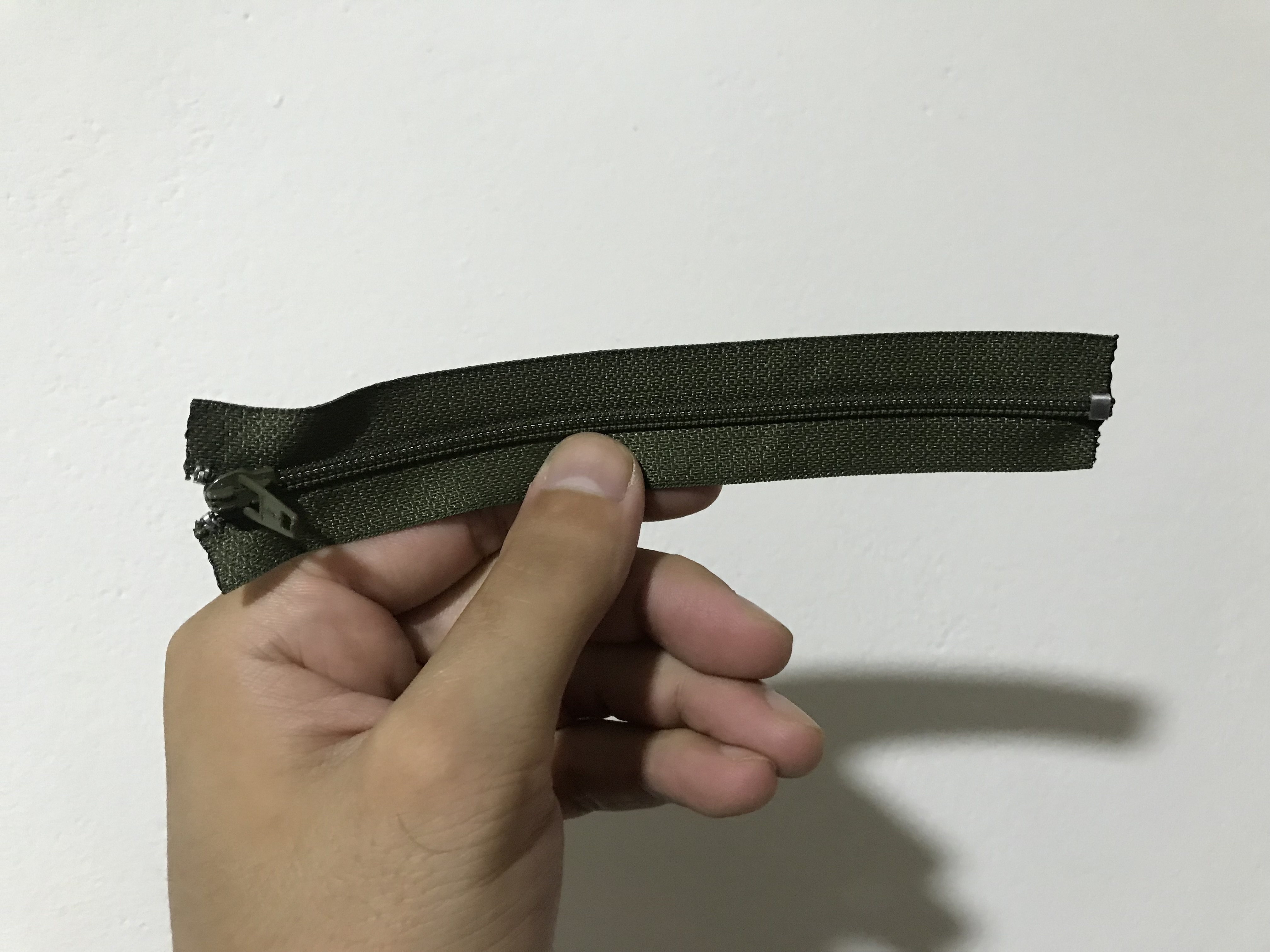 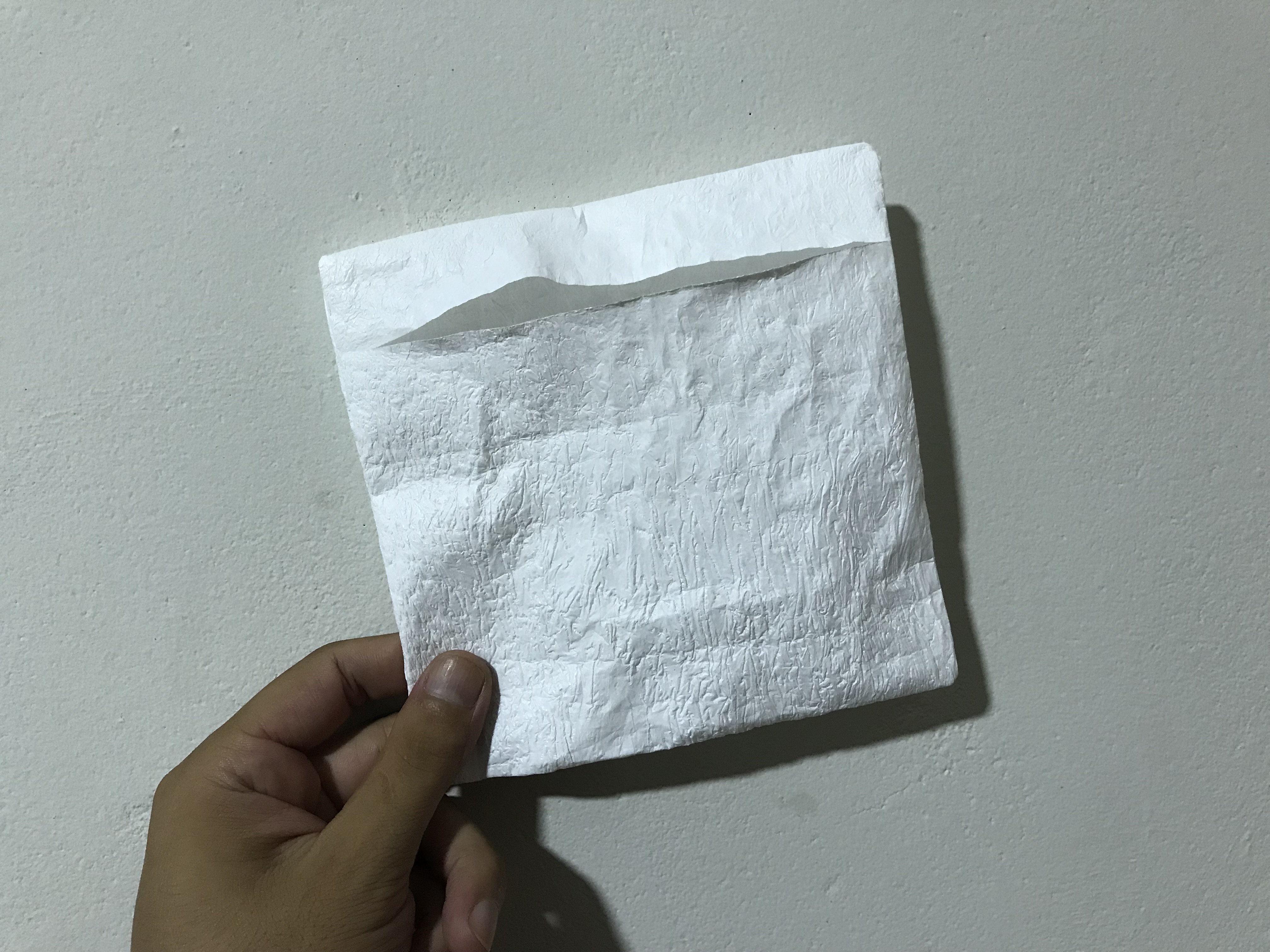 15 cm
15cm
完成！
ビニールポーチの完成！
使い方は自由！小物入れやペンケースにぴったり。
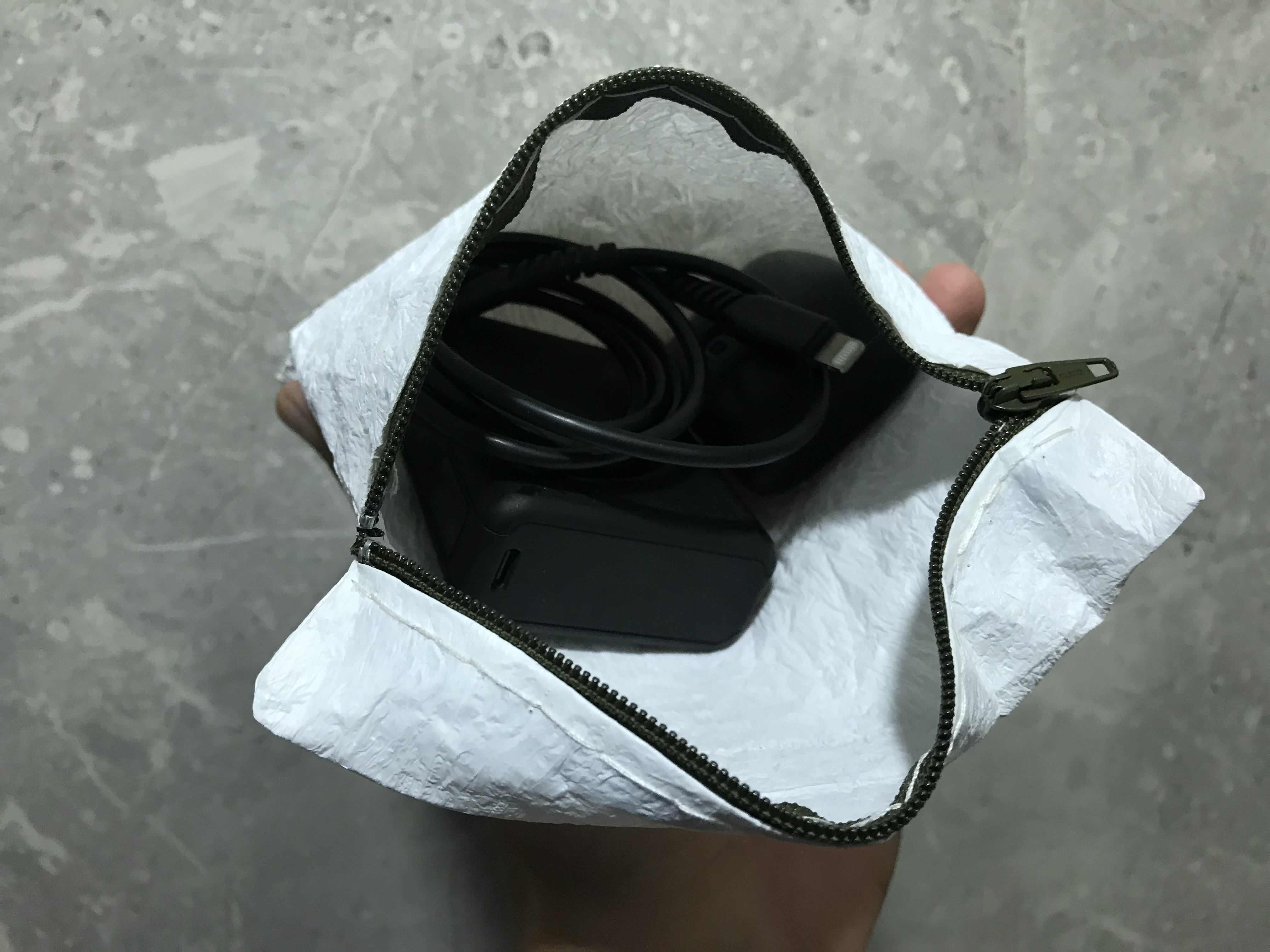 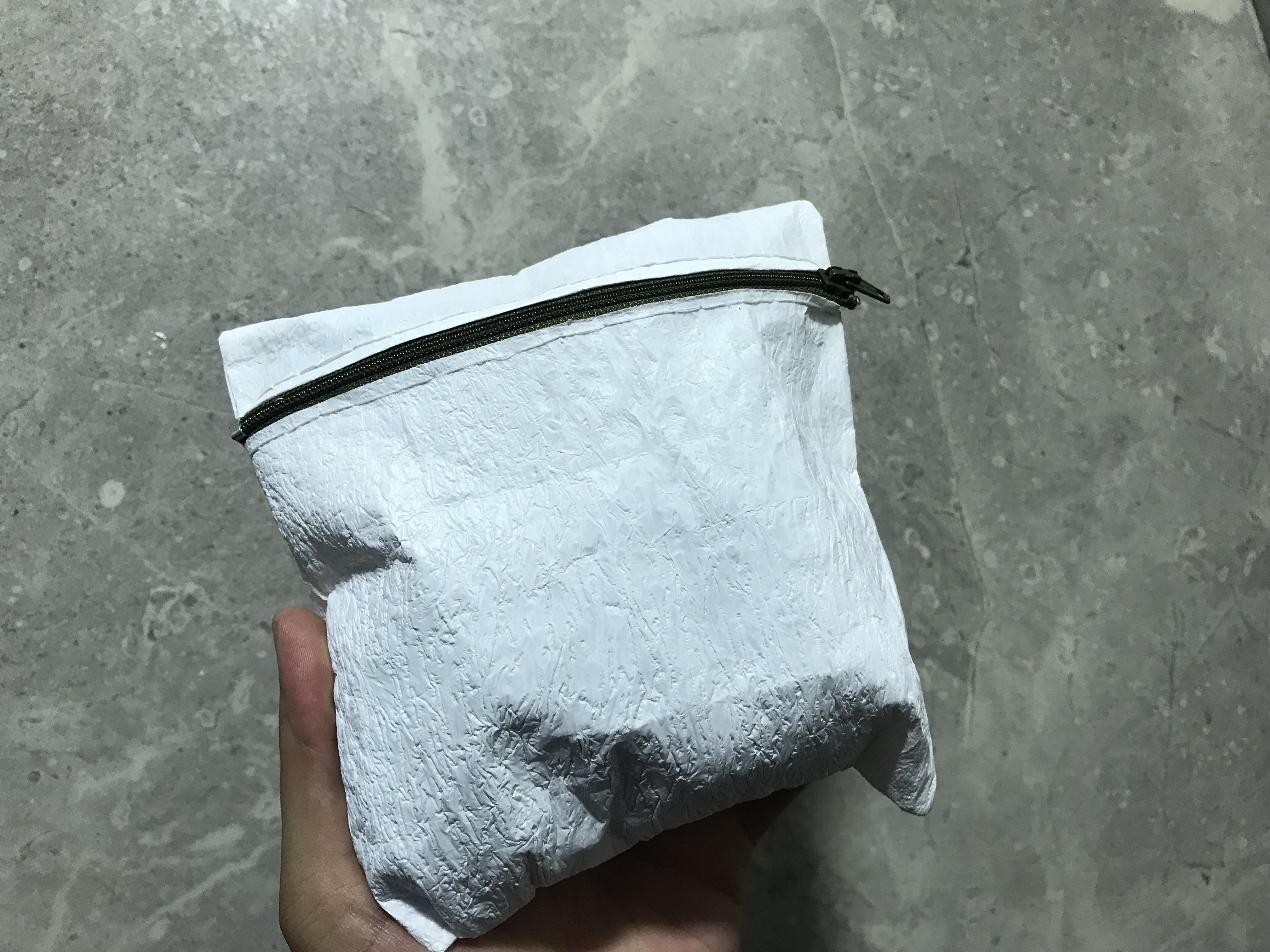 アレンジ例
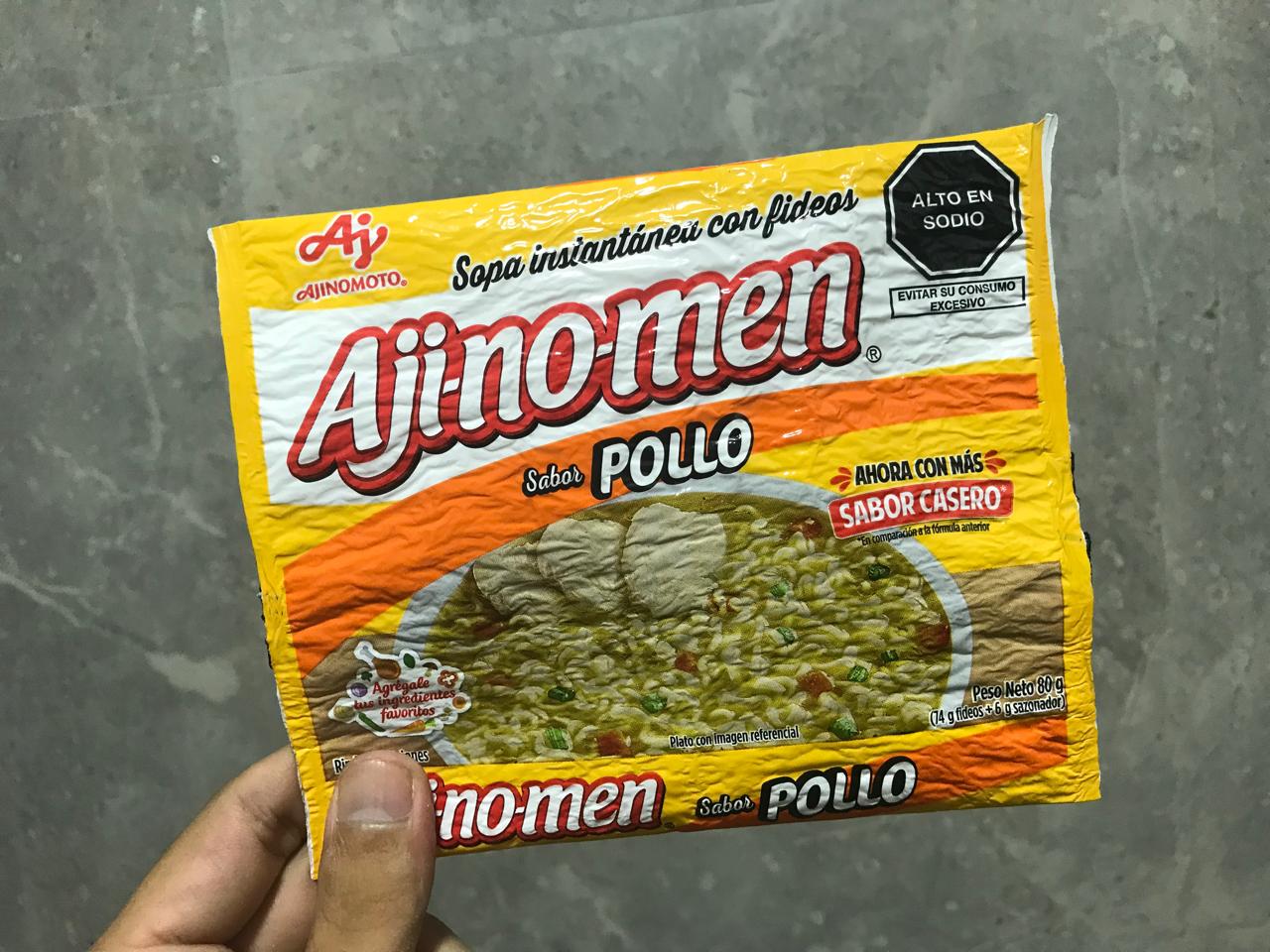 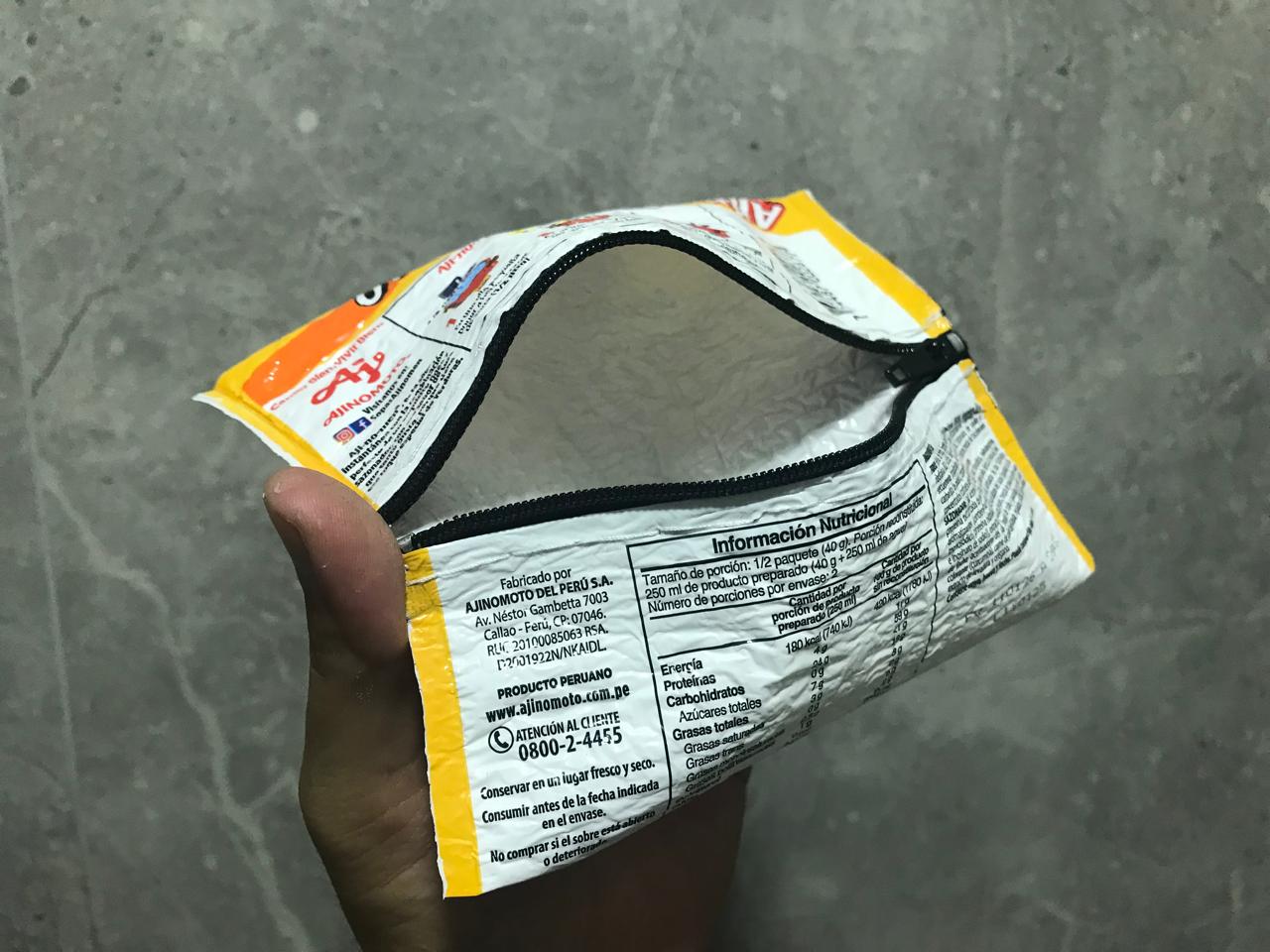 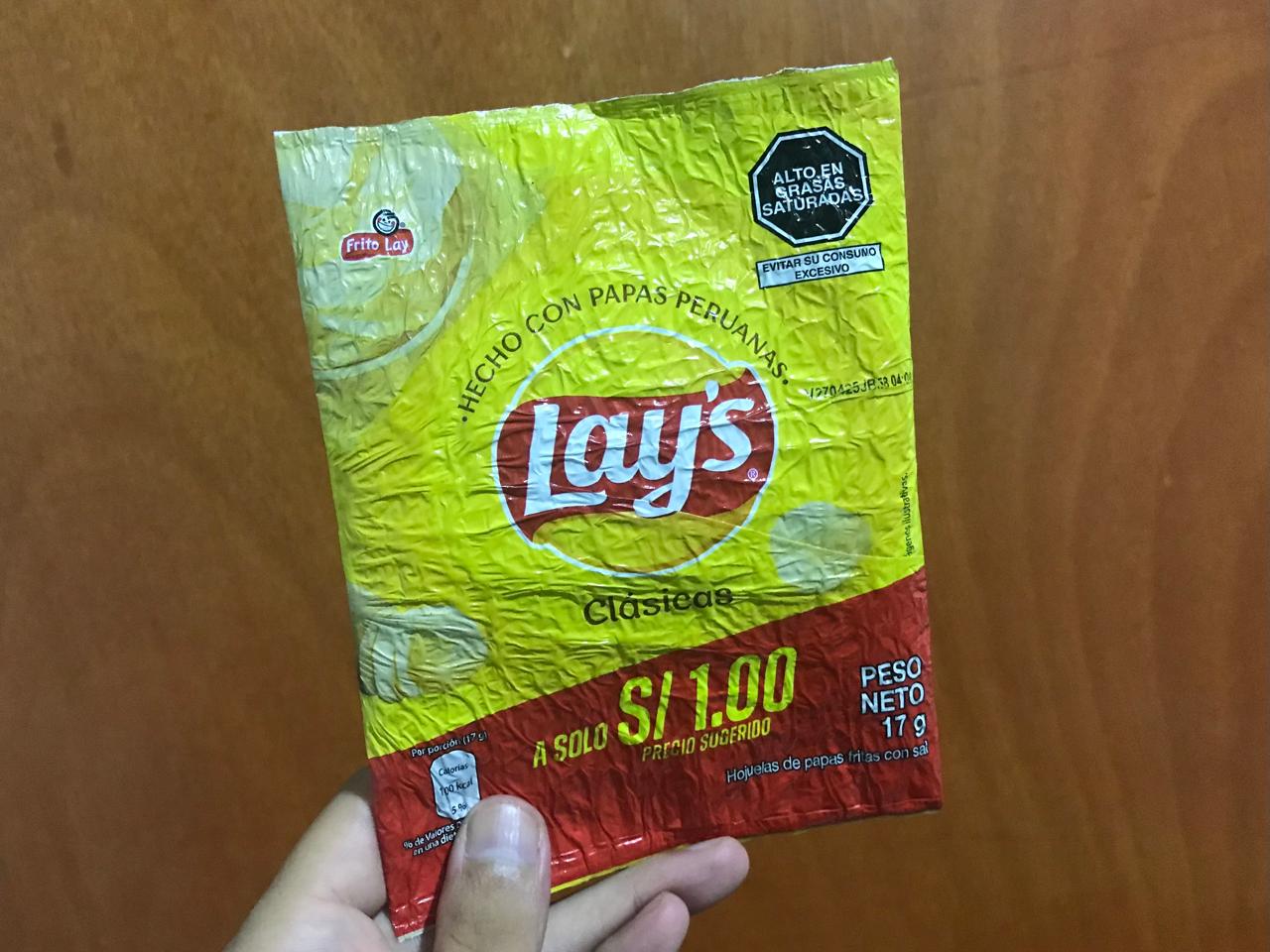 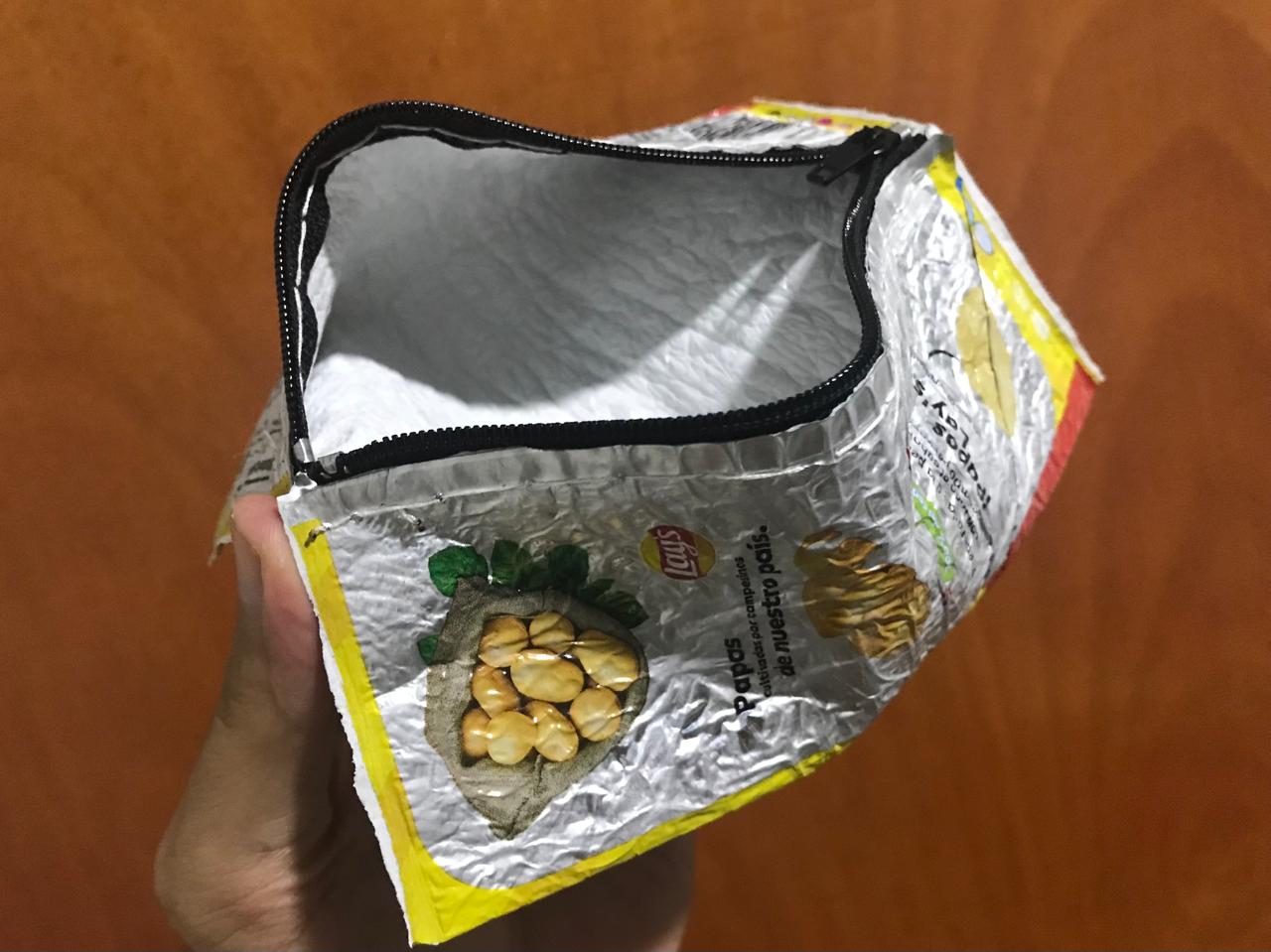 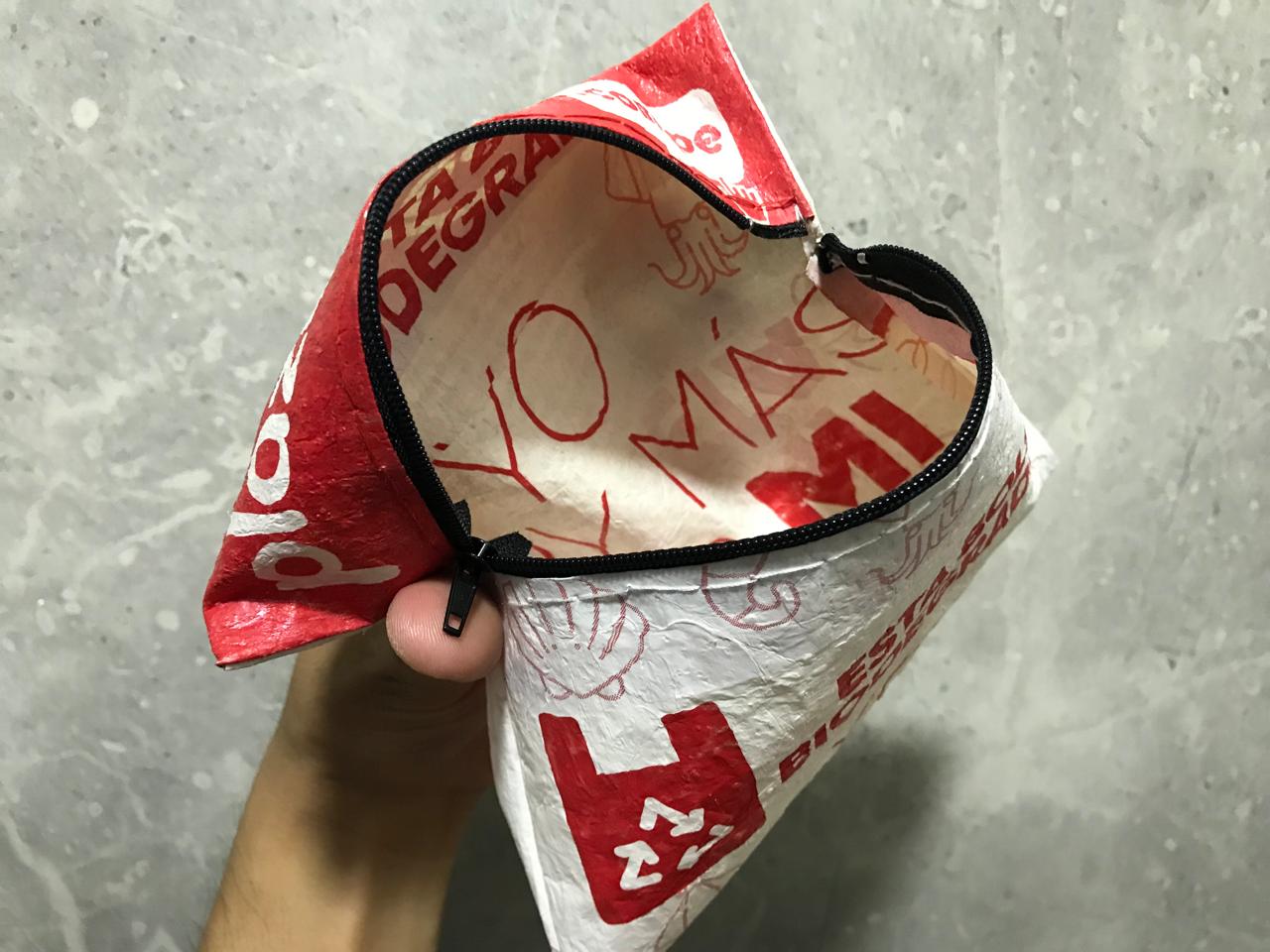 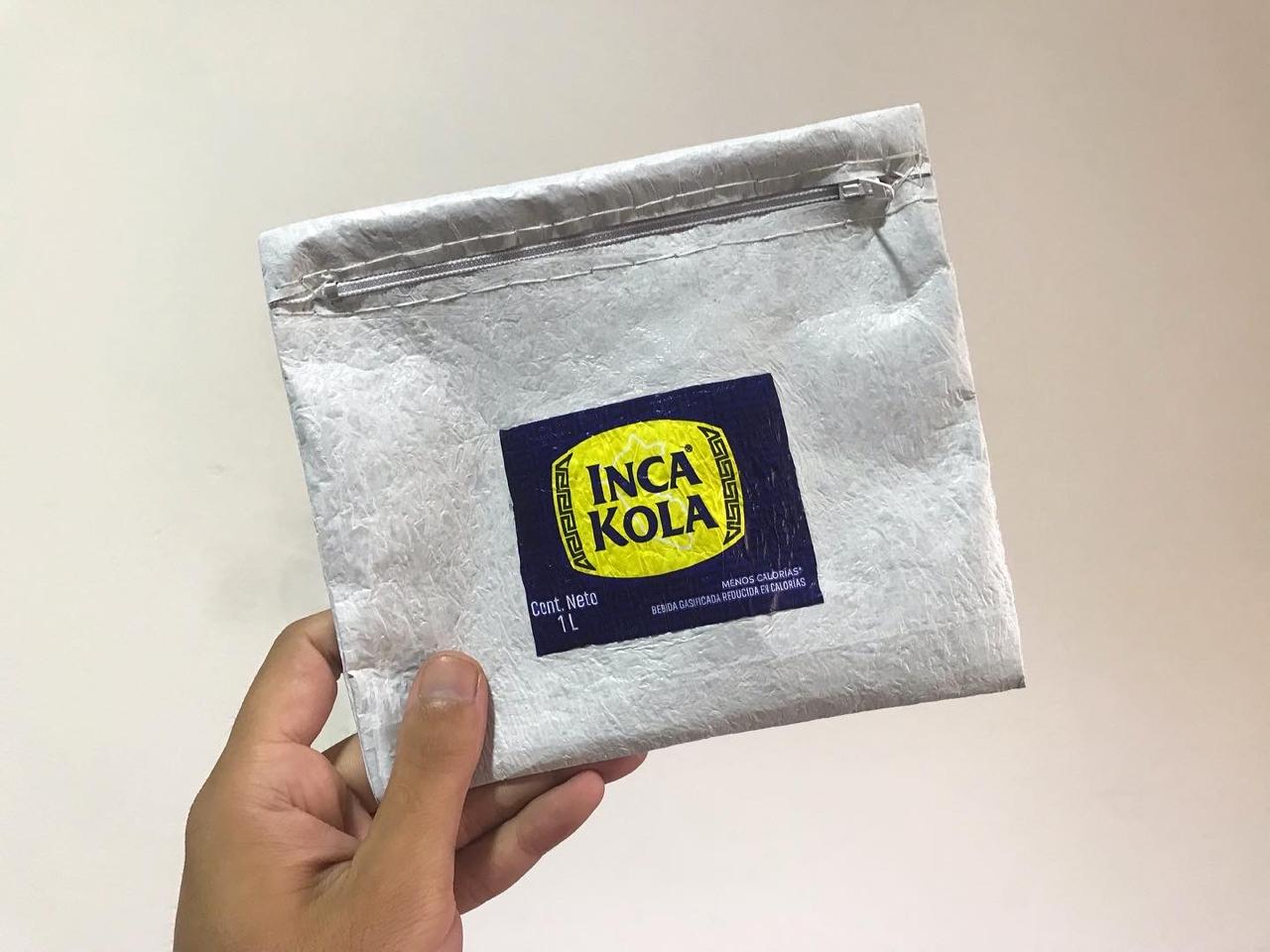 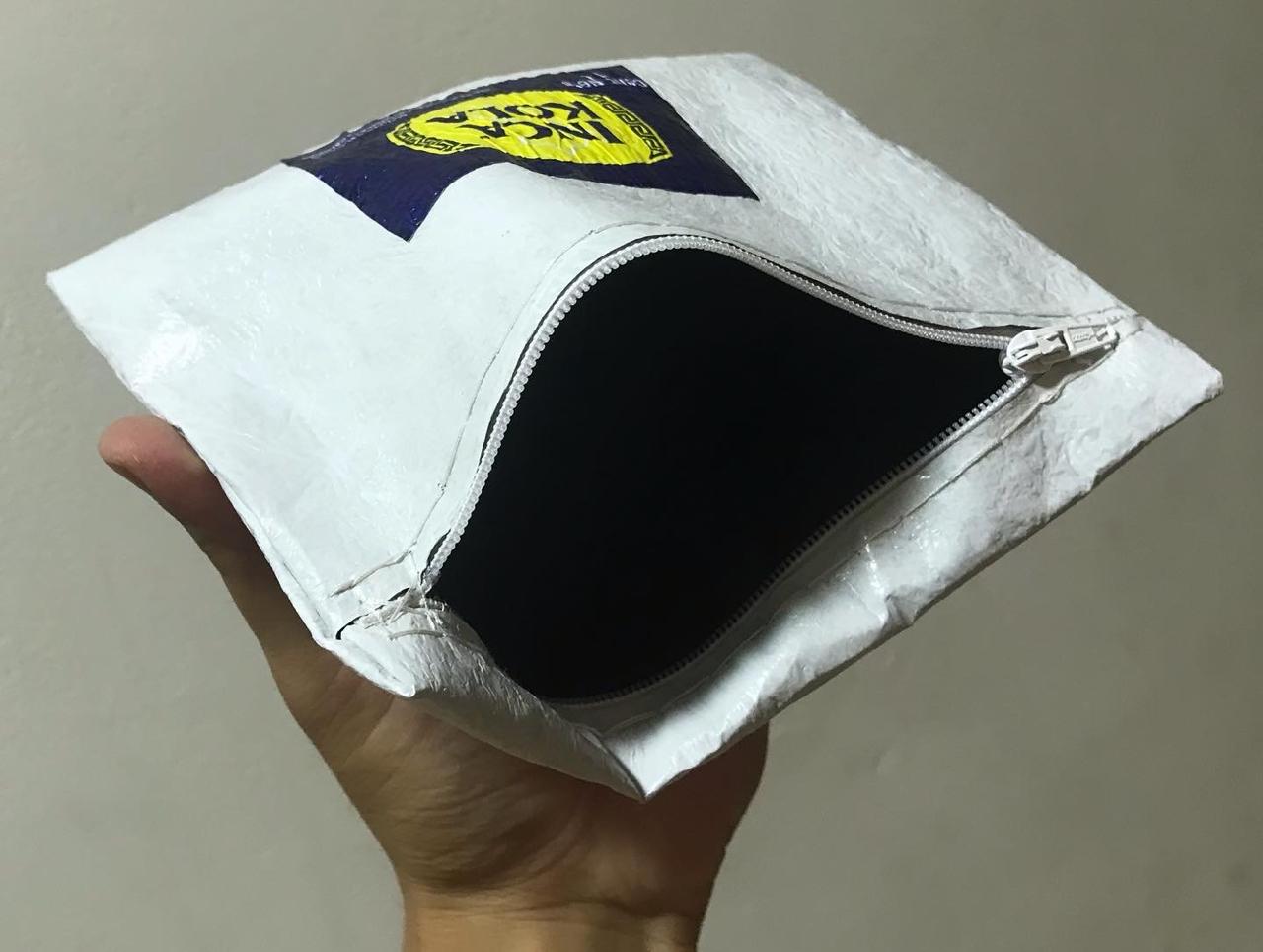 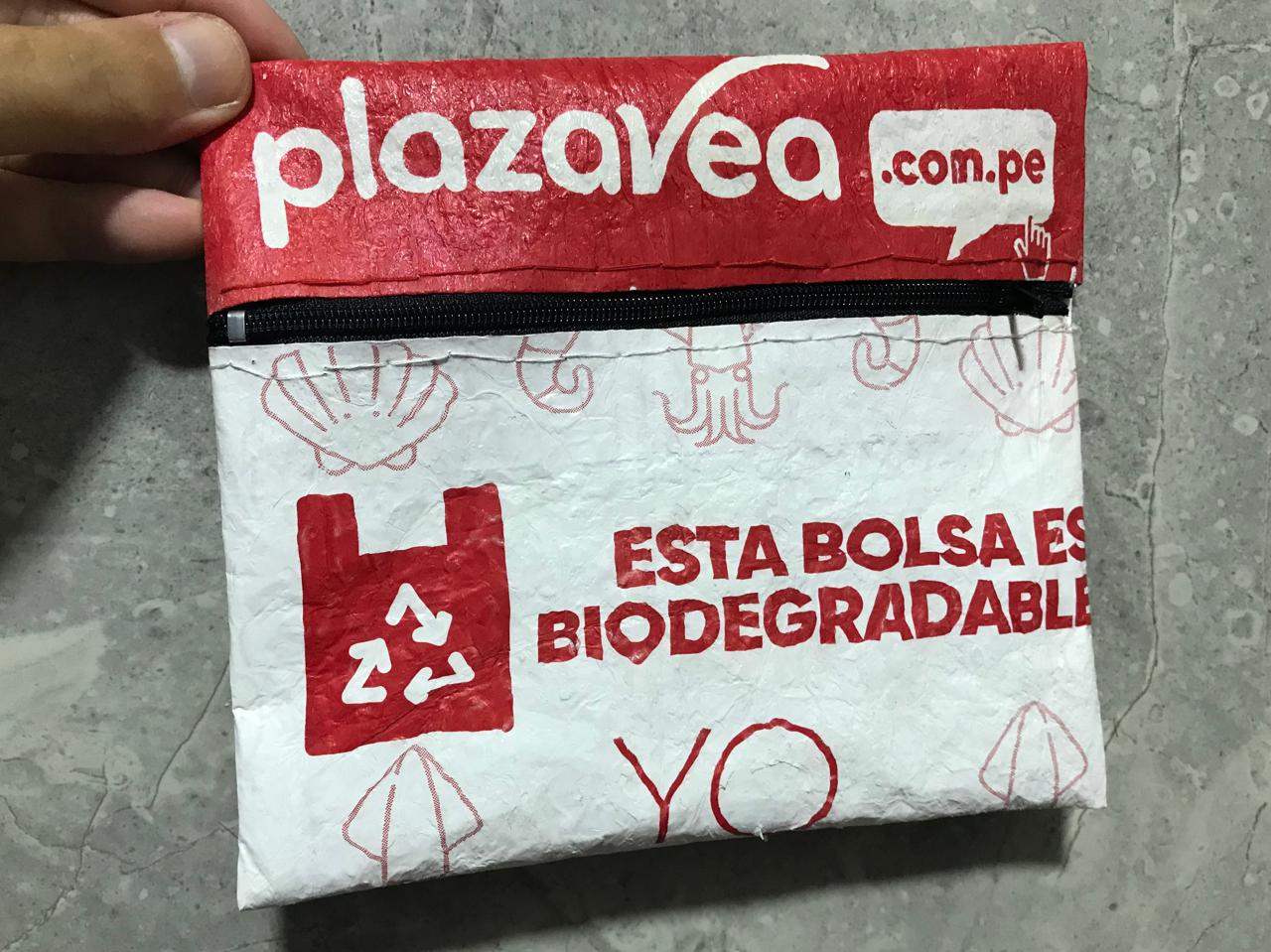